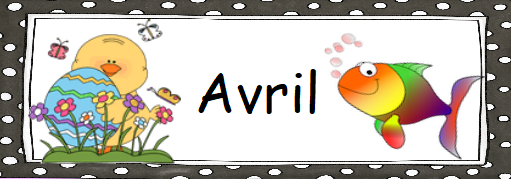 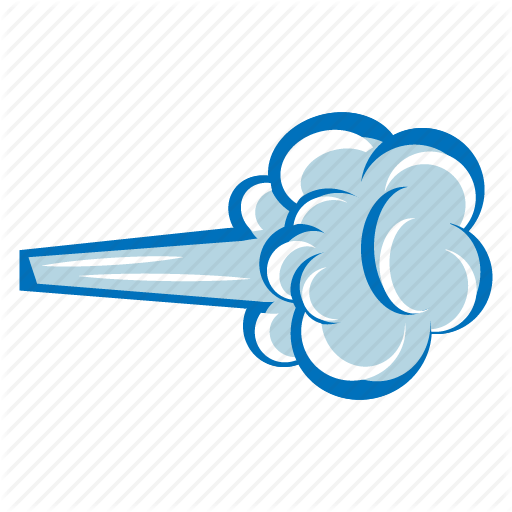 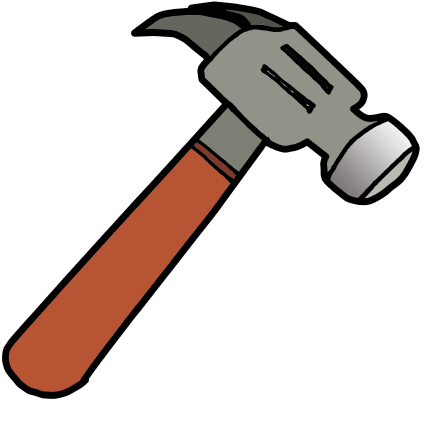 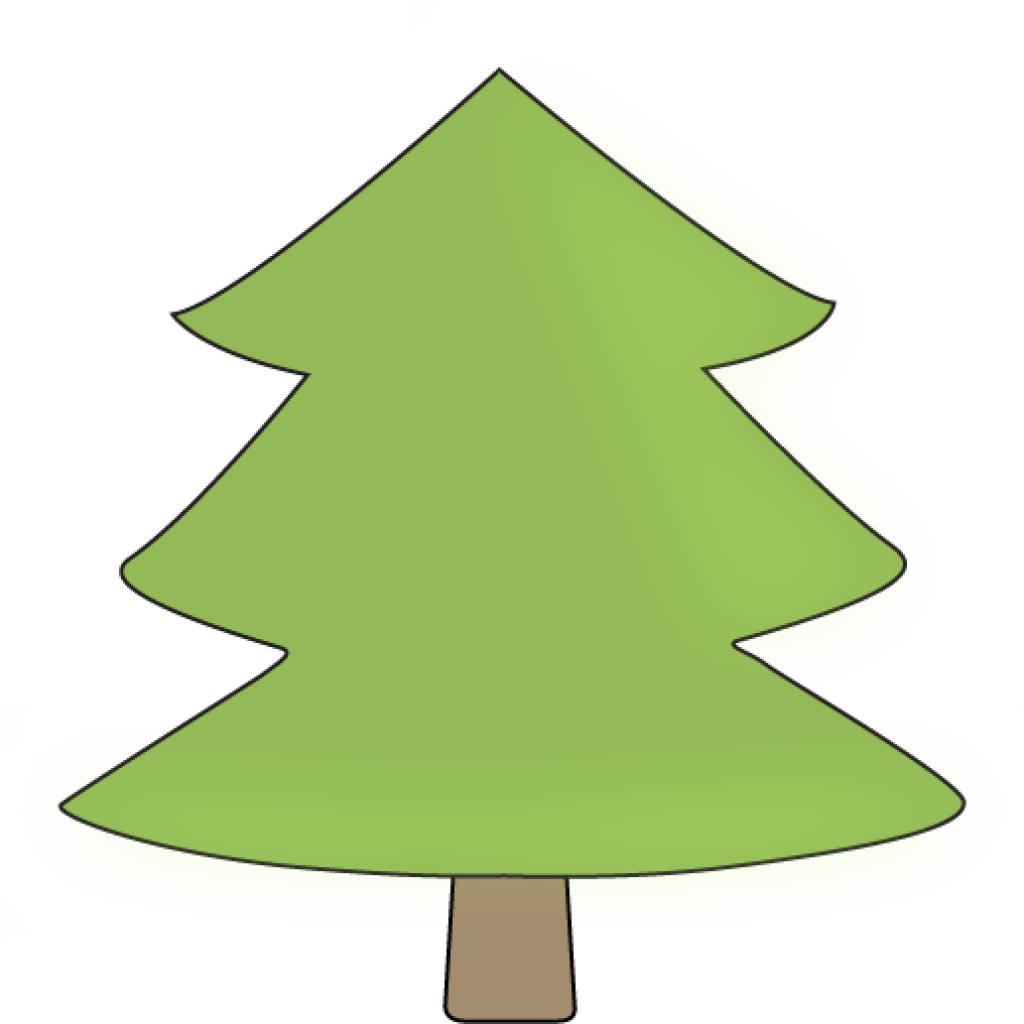 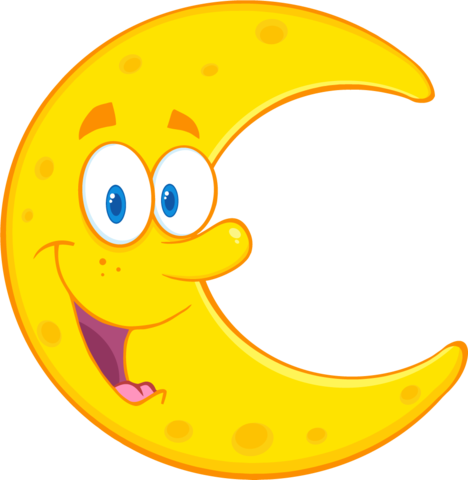 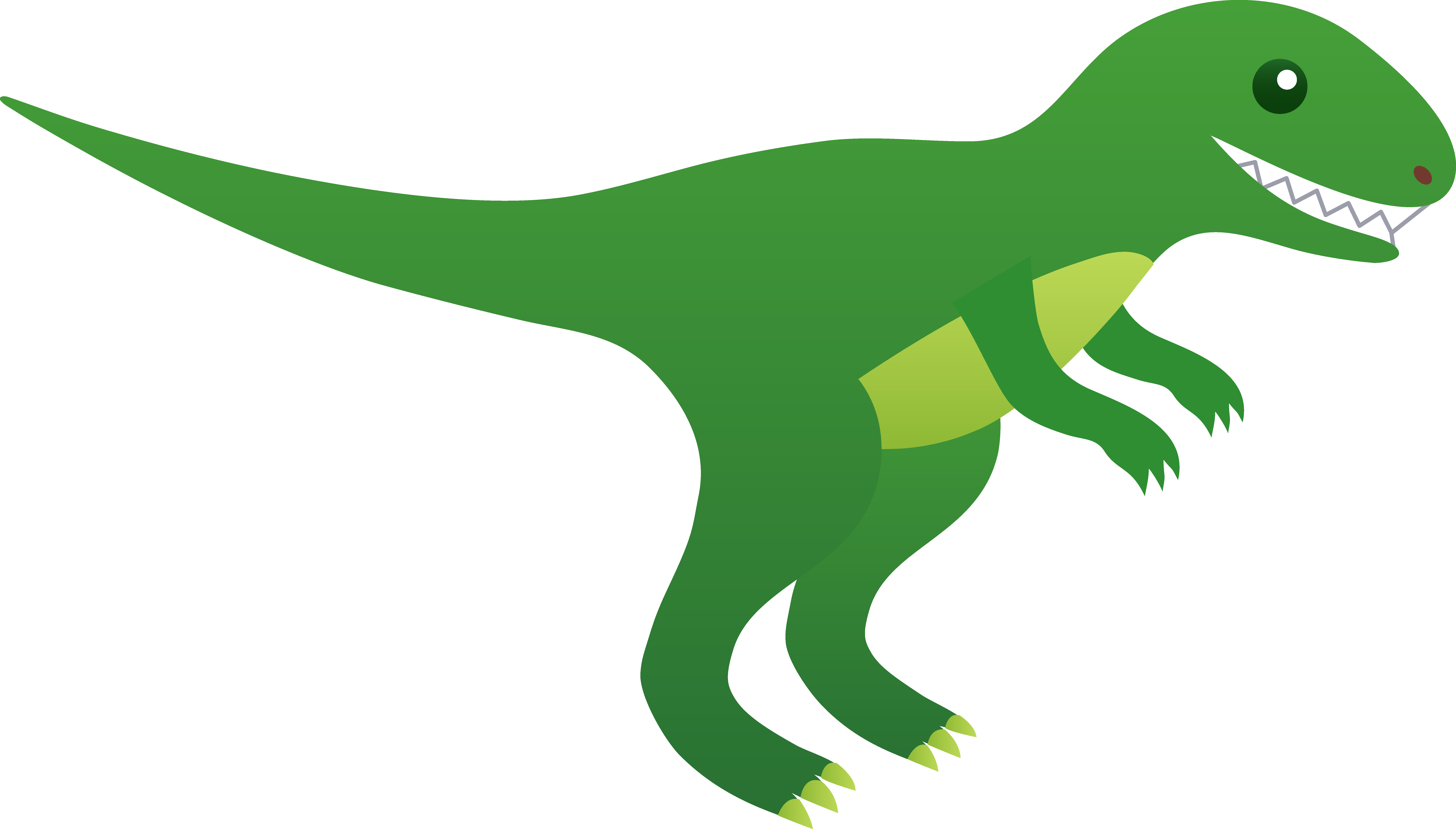 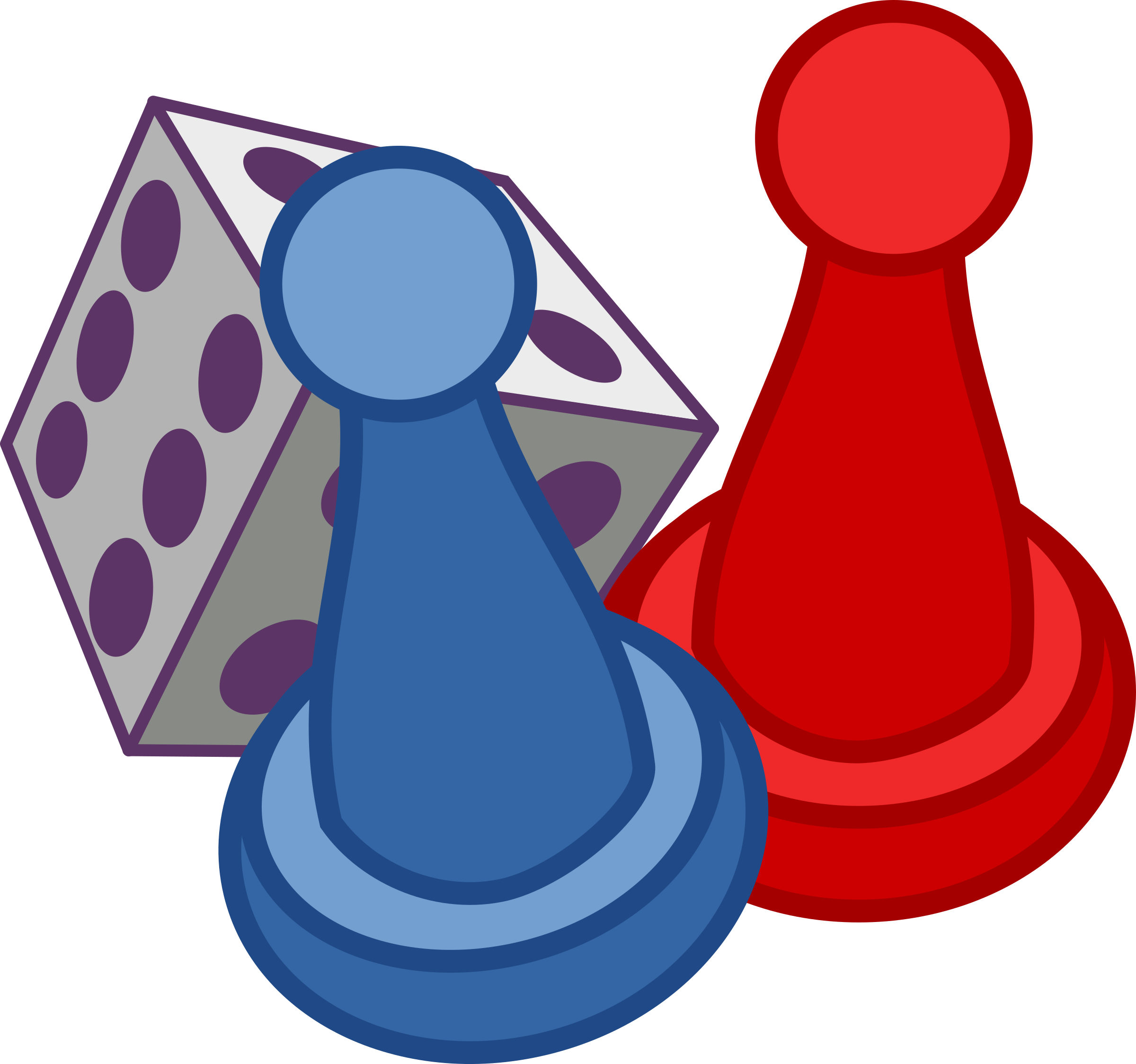 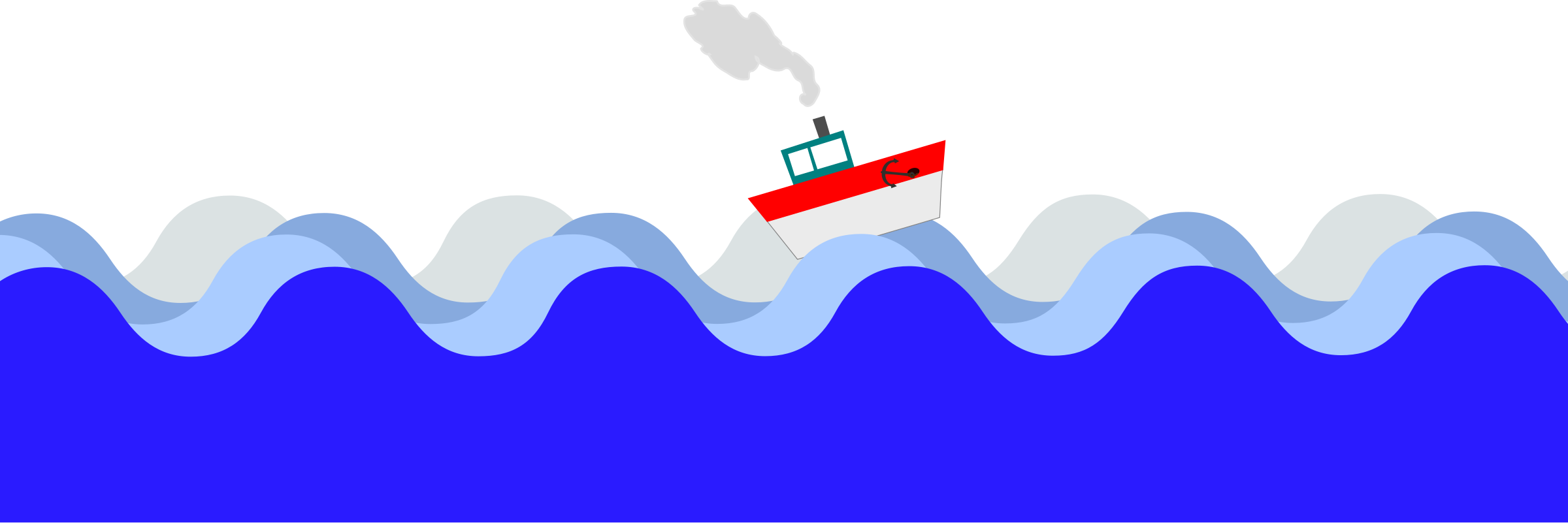 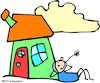 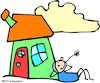 Printemps
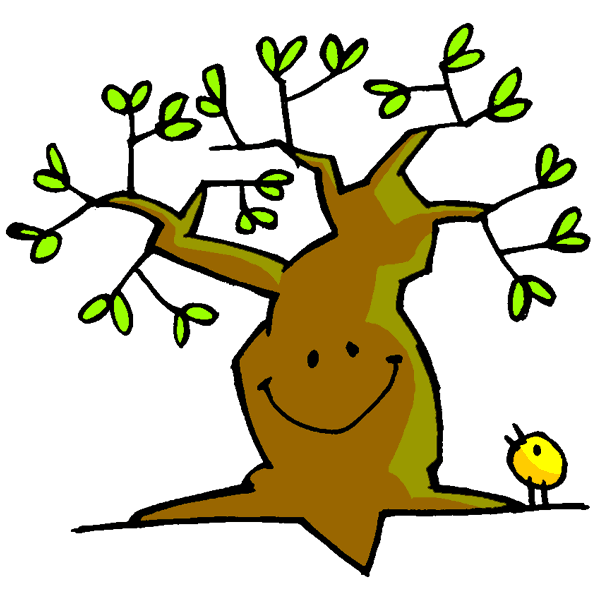 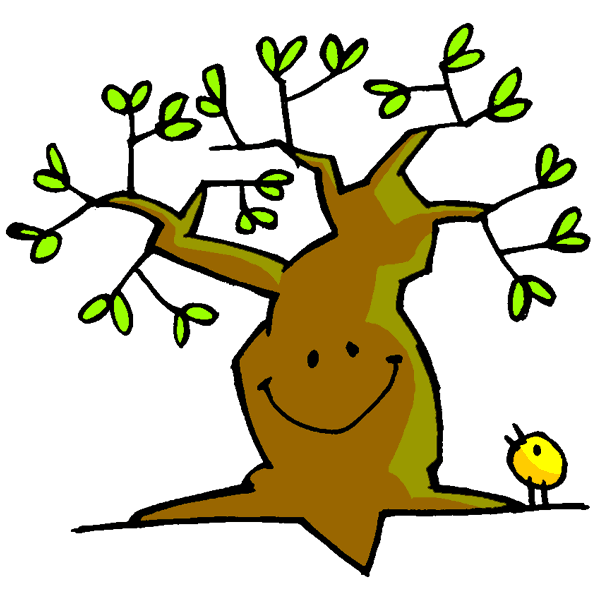 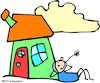 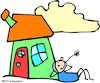 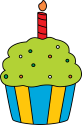 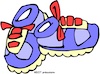 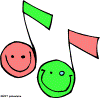 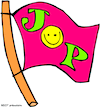 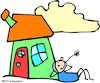 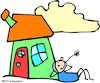 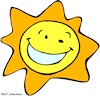 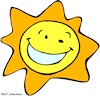 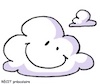 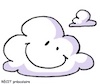 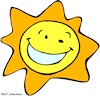 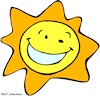 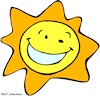 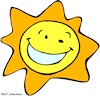 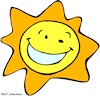 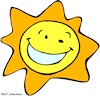 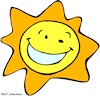 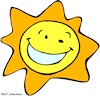 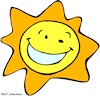 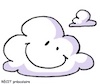 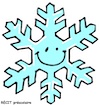 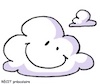 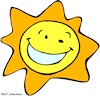 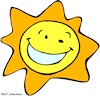 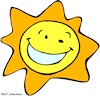 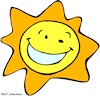 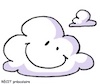 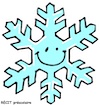 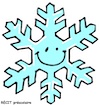 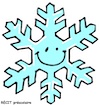 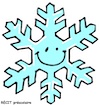 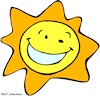 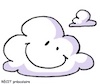 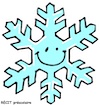 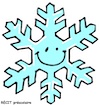 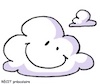 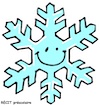 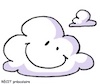 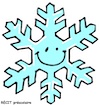 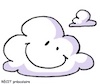 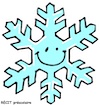 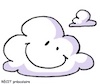 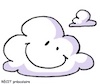 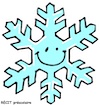 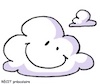 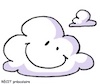 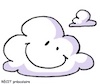 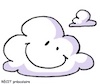 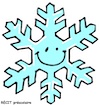 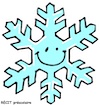 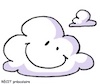 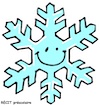 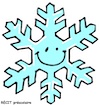 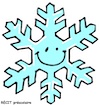 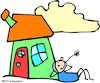 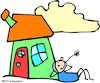 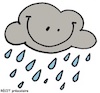 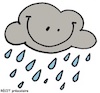 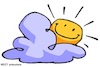 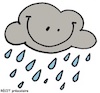 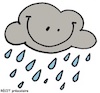 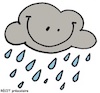 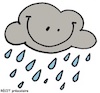 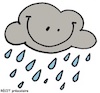 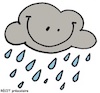 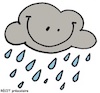 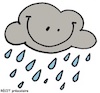 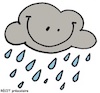 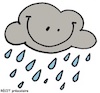 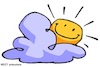 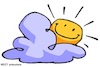 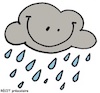 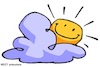 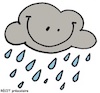 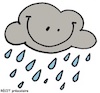 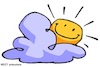 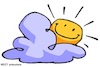 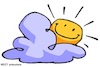 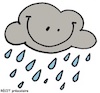 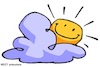 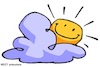 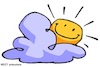 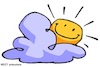 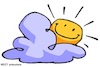 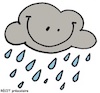 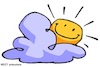 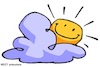 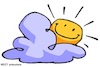 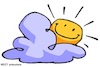 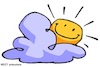 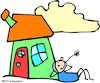 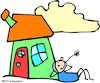 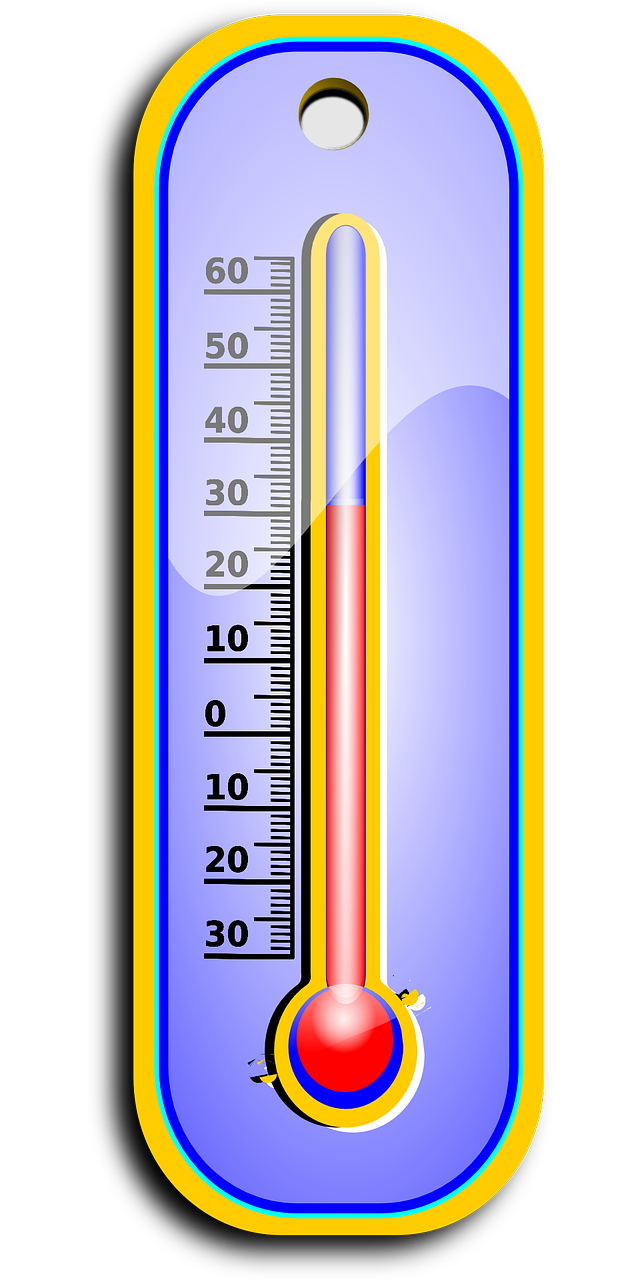 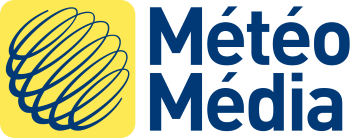 Aujourd’hui nous sommes le             avril 2022.
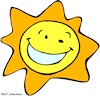 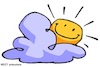 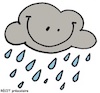 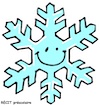 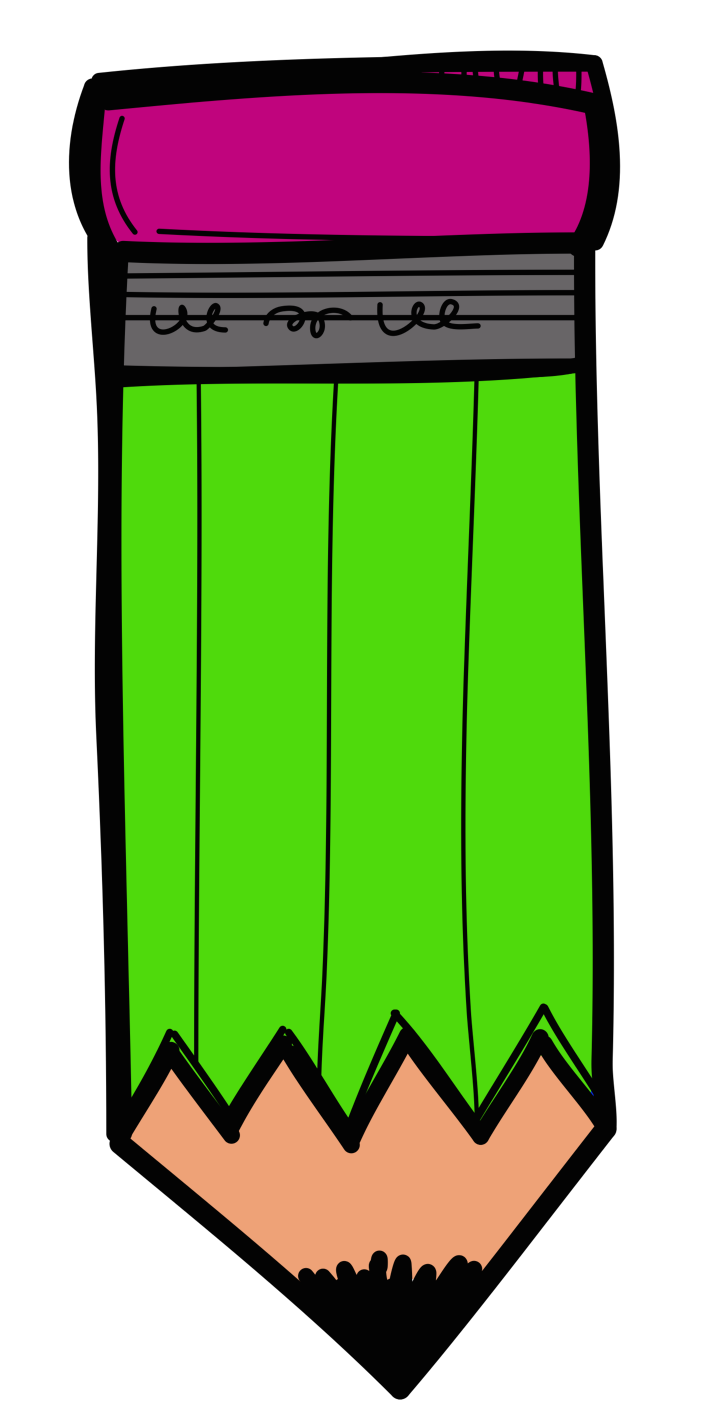 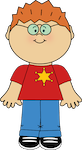 L’ami du jour
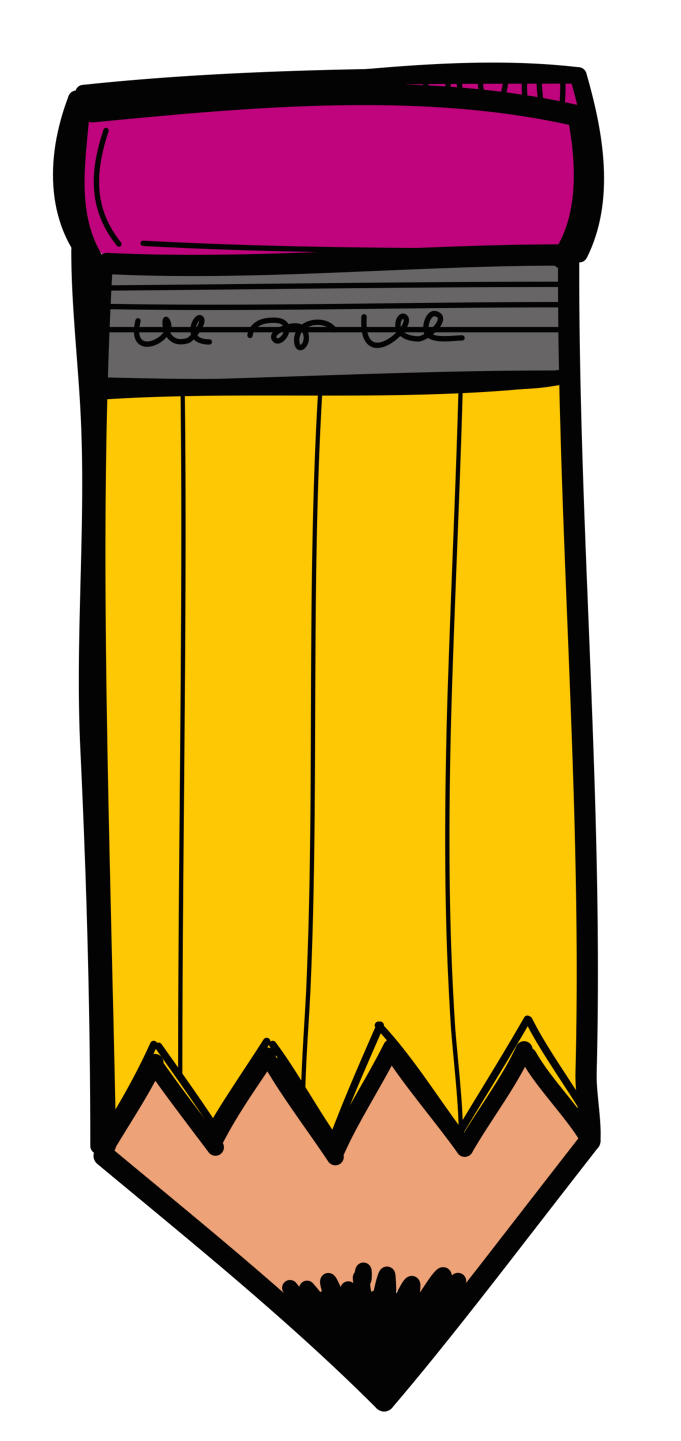 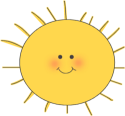 Le message du matin
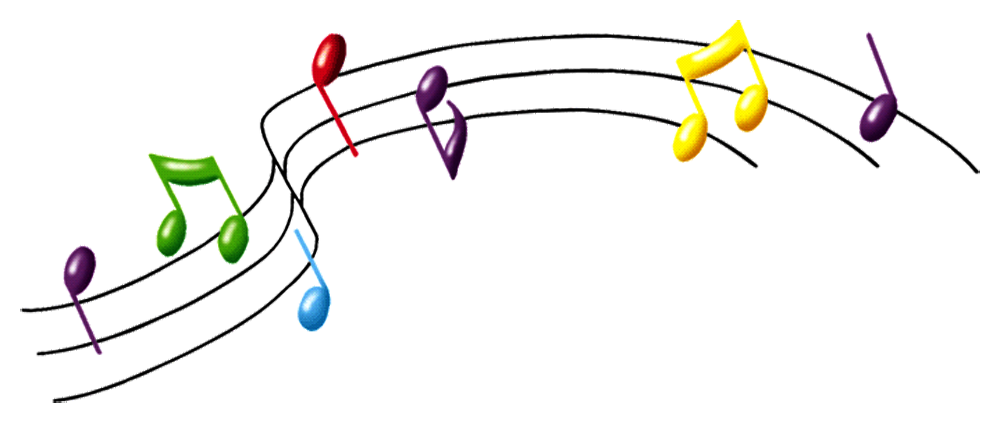 Les chansons
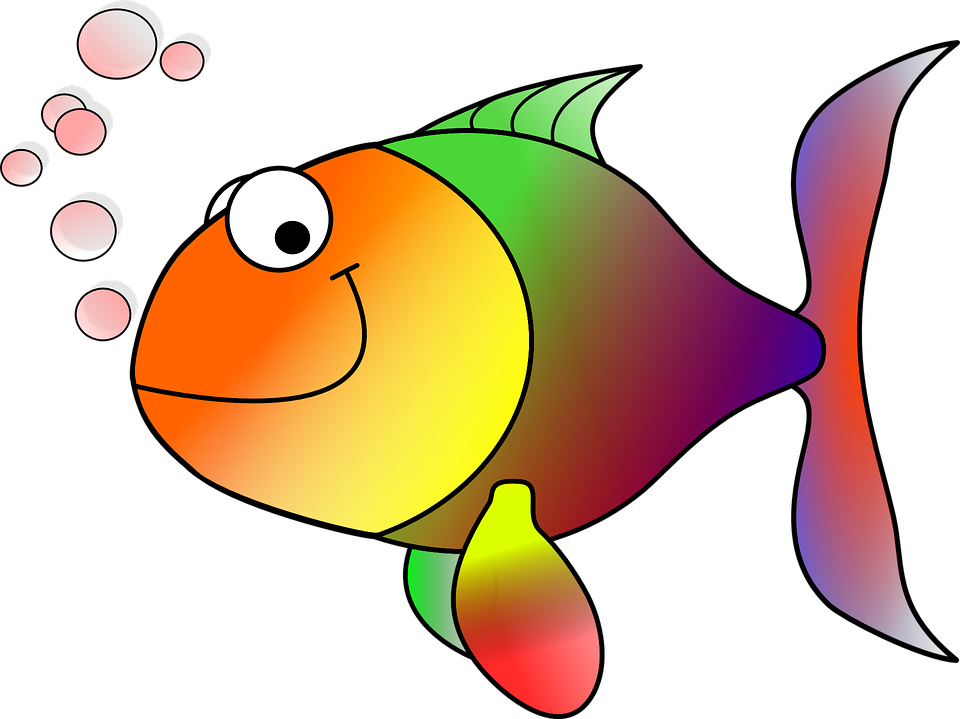 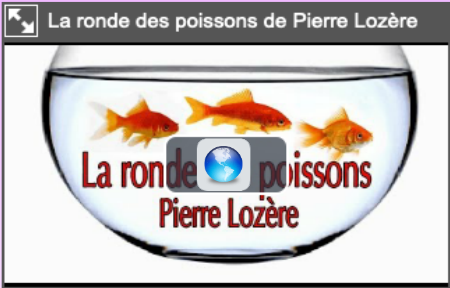 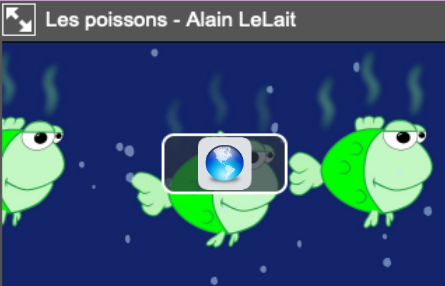 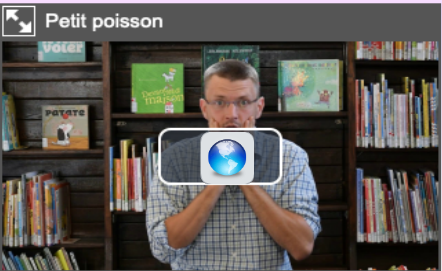 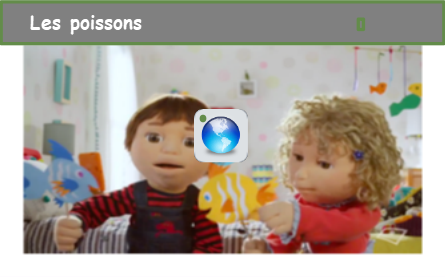 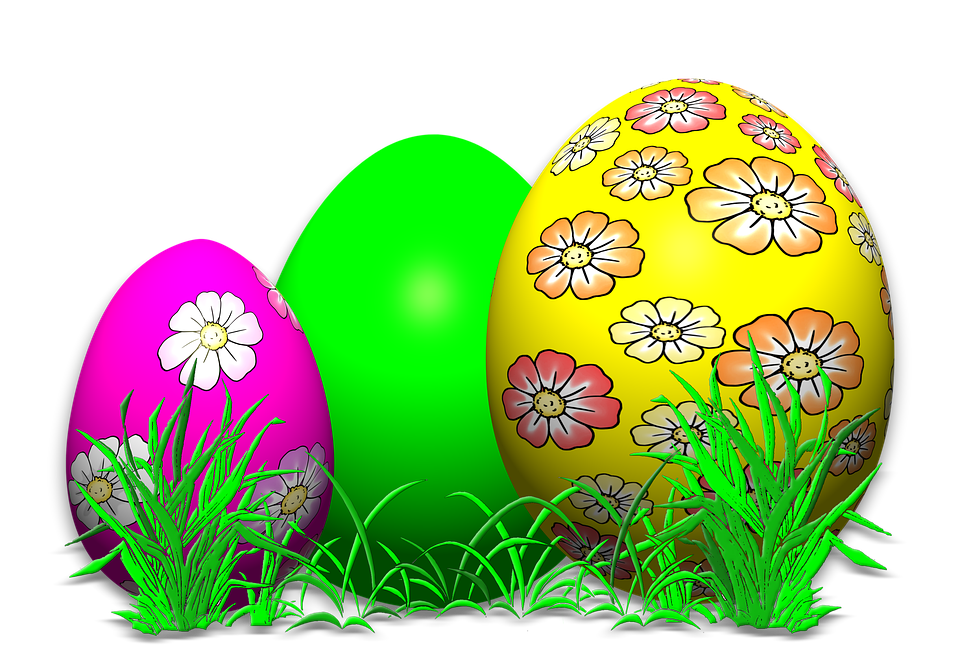 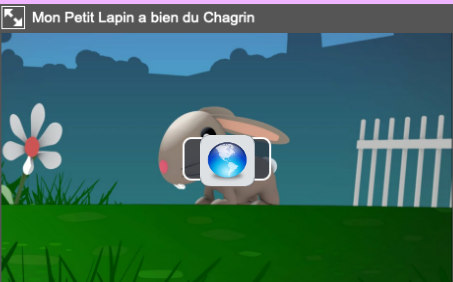 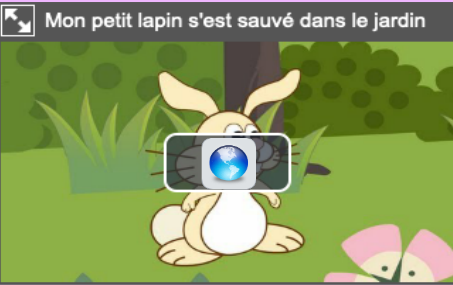 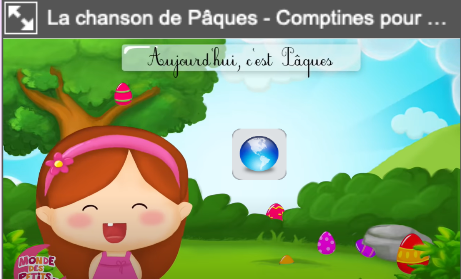 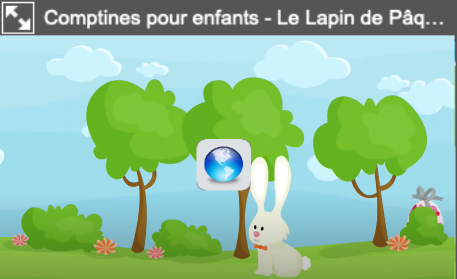